Визначення концентрації загального холестеролу в біологічних рідинах (за методом Ілька)
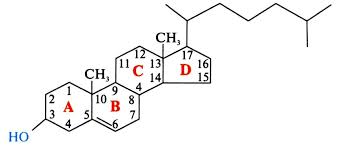 Мета роботи: 
засвоїти метод визначення концентрації холестеролу в біологічних рідинах за методом Ілька.
Практичне значення роботи: 
найчастіше показником ліпідного обміну є концентрація холестеролу, який може накопичуватися в крові.
Підвищення концентрації холестеролу спостерігається при атеросклерозі, цукровому діабеті, вроджених порушеннях обміну, захворюваннях печінки.
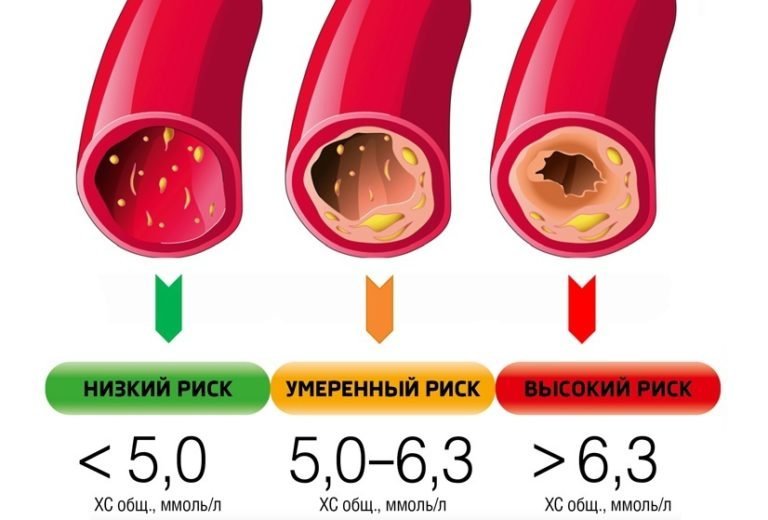 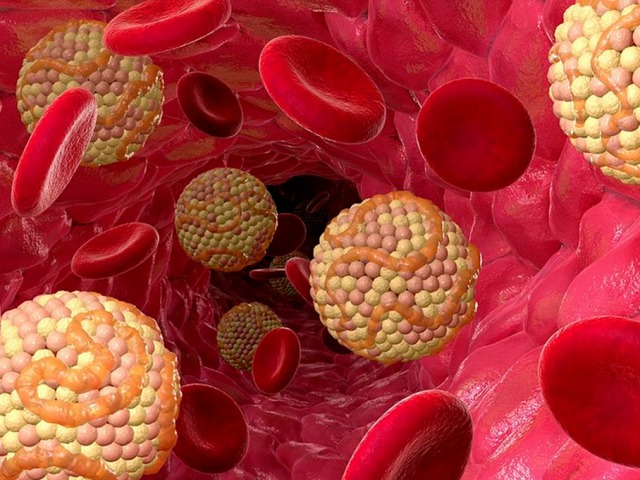 Реактиви: 
- реагент на холестерол 
(карбоновий ангідрид – 75-85%, оцтова кислота –15-25%);
- калібрувальний розчин холестеролу (4,665±0,2328 ммоль/л);
 - концентрована сульфатна кислота;
- дистильована вода;
- фізіологічний розчин (0,9%-й розчин натрій хлориду).

Приготування робочих розчинів
Робочий розчин. 
Вміст флакона з реактивом на холестерол перенести в термостійку колбу на 200 мл та поступово додати при охолодженні холодною водою та перемішуванні 9 мл сульфатної кислоти із флакона. 
Отриманий реактив має бути безбарвним або блідо-жовтим. 

Зберігається він протягом одного тижня у холодильнику в склянці з темного скла з добре притертою скляною пробкою. 
Непридатним для використання реактив стає в разі набуття жовтого забарвлення. 

Калібрувальний розчин холестеролу – придатний до використання.
Після відкриття ампули реактив зберігають у холодильнику в посуді з добре притертою скляною або пластмасовою пробкою. При зберіганні в герметичній ємності розчин стійкий.
Принцип методу: 
холестерол у присутності карбонового ангідриду та суміші оцтової та сульфатної кислот утворює комплекс зеленого кольору,  що визначається фотометрично при довжині хвилі 590-630 нм.
Робоча схема проведення досліду з визначення концентрації холетеролу в біологічних рідинах за методом Ілька
Примітка. * − кількість дослідних проб має коливатися від 3-х до 10-и відповідно до достовірності результатів; мінімум 1, 2, 3.
Окремо холосту пробу (контрольну пробу), калібрувальну  та  дослідну струшують 10-12 разів і витримують у термостаті при температурі +370С протягом 20 хвилин. 
Забарвлення стійке протягом 20 хвилин.
Розрахунок концентрації холестеролу (С, ммоль/л):
С = 4,665 ∙ Е дослідної проби / Е калібрувальної проби = 

4,665 ∙ 0,210 / 0,243 = 4,03 ммоль/л

де 4,665 – концентрація холестеролу в калібрувальному розчині, ммоль/л;

Е дослідної проби – оптична щільність дослідної проби;

Е калібрувальної проби – оптична щільність калібрувальної проби.

У нормі концентрація холестеролу 
в сироватці венозної крові становить 
3,08-5,18 ммоль/л 
(у осіб віком 15-19 років); 

3,16-5,59 ммоль/л 
(у осіб віком 20-24 років).
Дякую за увагу!